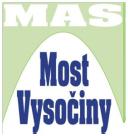 PROGRAM ROZVOJE VENKOVA
Fiche  4 – Zachování funkce lesa jako zdroje surovin Článek 17, odstavec 1., písmeno c) Lesnická infrastruktura
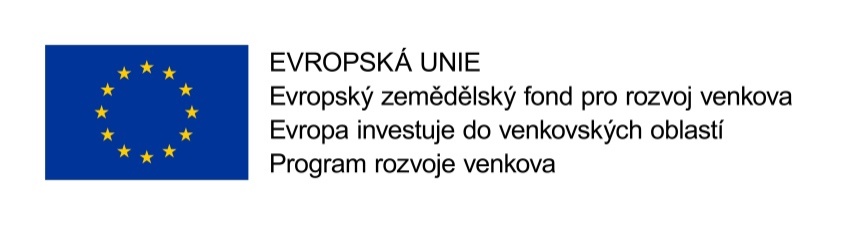 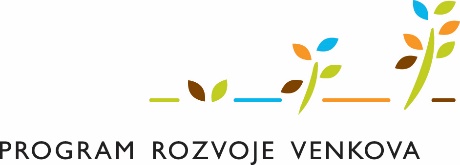 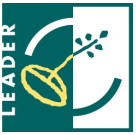 Oblasti podpory
Podpora zahrnuje hmotné nebo nehmotné investice, které souvisejí s rekonstrukcí a budováním lesnické infrastruktury vedoucí ke zlepšení kvality či zvýšení hustoty lesních cest. Kromě rekonstrukce a výstavby lesních cest bude podporována i obnova či nová výstavba souvisejících objektů a technického vybavení.
Oprávnění žadatelé
Definice žadatele: 
Držitelé (vlastníci, nájemci, pachtýři nebo vypůjčitelé) lesů, kteří jsou fyzickými nebo soukromými právnickými osobami, včetně sdružení s právní subjektivitou nebo spolků, vysokými školami se školním lesním podnikem, středními školami nebo učilišti se školním polesím, obcemi, právnickými osobami zřízenými nebo založenými obcemi nebo kraji nebo jsou dobrovolnými svazky obcí. 
Držitelem lesa se rozumí osoba, která v předmětném lese hospodaří (je vlastníkem lesa nebo osobou, která má práva a povinnosti vlastníka lesa podle zákona č. 289/1995 Sb., o lesích a o změně a doplnění některých zákonů (lesní zákon), ve znění pozdějších předpisů.
Výše dotace – způsobilé výdaje
90 %  způsobilých výdajů, ze kterých je stanovena dotace
 Podpora je poskytována v souladu s podmínkami čl. 40   Nařízení Komise (EU) č. 702/2014
1) investice, které souvisejí s výstavbou lesních cest 1L a 2L a rekonstrukcemi lesních cest (1L a 2L), lesních svážnic (3L) a technologických linek (4L) na lesní cesty 1L a 2L, včetně souvisejících objektů (mosty, propustky, hospodářské propustky, brody, opěrné a zárubní zdi, lesní sklady) a vybavení lesních cest (bezpečnostní zařízení, dopravní značky, body záchrany) 
2) nezbytné vyvolané investice (např. přeložky inženýrských sítí, úpravy staveb dopravní infrastruktury apod.) ve vlastnictví žadatele/příjemce dotace i třetích osob (např. správců technické dopravní infrastruktury apod.); 
3) projekční a průzkumné práce a inženýrská činnost během realizace projektu; 
4) nákup pozemku
Kritéria přijatelnosti
Žadatel je vlastníkem/nájemcem, pachtýřem nebo vypůjčitelem lesních pozemků a hospodaří podle platného LHP nebo podle převzaté platné LHO, a to na minimální výměře 3 ha
 Podpora zahrnuje hmotné nebo nehmotné investice, které souvisejí s rekonstrukcí a budováním lesnické infrastruktury vedoucí ke zlepšení kvality či zvýšení hustoty lesních cest. Kromě rekonstrukce a výstavby lesních cest bude podporována i obnova či nová výstavba souvisejících objektů a technického vybavení.
Další podmínky
právní vztahy k nemovitostem - realizace stavebních výdajů - vlastnictví, spoluvlastnictví s min. 50 % podílem, věcné břemeno.
Preferenční kritéria
Použití přírodních materiálů v rámci projektu.
Realizace projektu využívá přírodní materiály(min.10% způsobilých výdajů)				10 bodů

Návaznost lesní cesty na jinou stávající lesní cestu nebo jinou pozemní komunikaci.
Projekt realizuje lesní cestu s návazností                                       na stávající(na obou koncích)			30 bodů
Lesní cesta s jednostrannou návaznosti                                          na další komunikace				10 bodů
Preferenční kritéria
Délka rekonstruovaných/nových lesních cest

Délka lesní cesty 0,5 km a větší    				20 bodů

Výše celkových způsobilých výdajů na projekt

Do 400.000,- Kč včetně 					20 bodů
400.001 až 700.000,- Kč včetně				10 bodů
Preferenční kritéria
Minimální počet bodů za preferenční kritéria

45 bodů